Hauptschulabschlussprüfung und Werkrealschulabschlussprüfungan der Karl-Erhard-Scheufelen                                                                      Grund- und Werkrealschule Lenningen
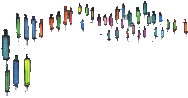 Novellierung der Abschlussprüfungen in der Sekundarstufe I auf Basis des Bildungsplans 2016
Alle Abschlussprüfungen müssen auf die zu erreichenden Standards 
abgestimmt werden.
inhaltliche und strukturelle 
Neuausrichtung aller Prüfungen der Sek I
Inkrafttreten
Schuljahr 2020/2021
WRS- Abschlussprüfung neu
Schuljahr 2019/2020
HS-Abschlussprüfung neu
Schuljahr 2020/2021
RS- Abschlussprüfung neu
Dauer der schriftlichen Prüfungen
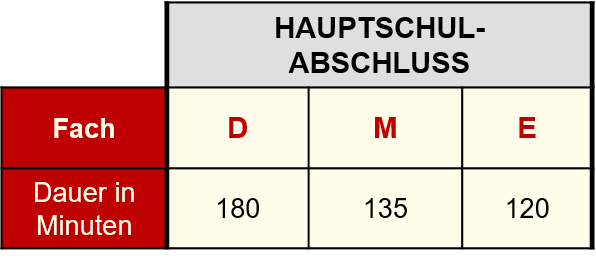 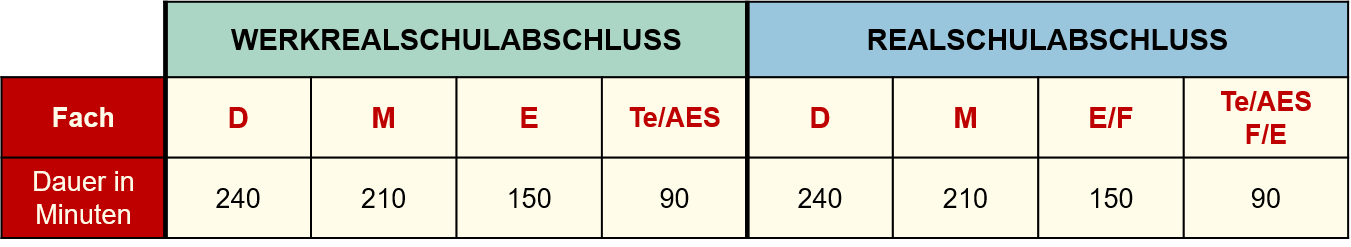 Prüfungstermine schriftliche Abschlussprüfungen
Termine der schriftlichen Abschlussprüfungen werden vom Kultusministerium festgesetzt 


Alle schriftlichen Abschlussprüfungen (HS-, WRS-,RS-Abschlussprüfung) finden in den jeweiligen Fächern am gleichen Tag statt.
Kommunikationsprüfung
einzeln oder zu zweit
Pflichtfremdsprache:
15 Minuten je Schülerin/je Schüler
Fachlehrkraft und weitere Lehrkraft der Schule
Prüfungstermine Kommunikationsprüfung
Zeitraum der Kommunikationsprüfung wird vom Kultusministerium festgesetzt

Die Kommunikationsprüfung in der zweiten Fremdsprache soll im zweiten Halbjahr nach der Kommunikationsprüfung in der Pflichtfremdsprache stattfinden.
Projektarbeit (Klasse 9)
Zuordnung der Projektarbeit
Teil der Prüfung
Hauptschulabschluss
Werkrealschulabschluss
Teil der Jahresleistung WBS
Realschulabschluss
Projektarbeit § 11 Hauptschulabschlussprüfungsordnung
Die Projektarbeit umfasst:
1. die Vorbereitung mit der Themenfindung, Gruppenbildung und Projektbeschreibung
2. die Durchführung in der Schule im Umfang von mindestens 16 Unterrichtsstundensowie
3. die Präsentation des Projektergebnisses durch die Gruppe sowie ein daran anschließendes Prüfungsgespräch.
Präsentation und Prüfungsgespräch dauern insgesamt je Schülerin bzw. Schüler etwa 15 Minuten.
Projektarbeit § 11 Hauptschulabschlussprüfungsordnung
Vorschlag eines Themas durch die Schülerinnen und Schüler
Genehmigung durch Schulleitung im Benehmen mit den beiden beteiligten Lehrkräften
Gruppenarbeit, jede Schülerin bzw. jeder Schüler erhält individuelle Note
Im Anschluss an das Prüfungsgespräch setzt der Fachausschuss die Note für die Projektarbeit fest und teilt sie der Schülerin oder dem Schüler auf Wunsch mit.
Praktische Prüfung(WRSAPO, RSAPO)
Wahl-pflicht-fach:

Technik,
AES
Prüfungstermine praktische Prüfung(WRSAPO, RSAPO)
2. Halbjahr nach der Kommunikationsprüfung in der Pflichtfremdsprache

Umsetzungsmöglichkeiten
im Rahmen des stundenplanmäßigen Unterrichts
im Block
Optionale mündliche Prüfung
Festlegung vom oder von der Vorsitzenden des Prüfungsausschusses
in der Regel eine Woche vor der mündlichen Prüfung
Benennung von der Schülerin oder dem Schüler
am zweiten Unterrichtstag nach Bekanntgabe der Noten der schriftlichen Prüfung
Fächer der schriftlichen Prüfung außer Wahlpflichtfach und  Englisch/Pflichtfremdsprache
(Deutsch und Mathematik)
Mündliche Prüfung
Deutsch

Mathematik
Der Fachausschuss entscheidet über die Note mit Stimmenmehrheit.
Ermittlung der Prüfungsergebnisse
Mathematik
Wahlpflichtfach
Deutsch
Englisch/
Pflichtfremdsprache
Ergebnis Jahresleistung
Ergebnis Jahresleistung
Ergebnis Jahresleistung
Ergebnis Jahresleistung
50%
50%
50%
50%
Ergebnis Prüfungsleistung
Ergebnis Prüfungsleistung
Ergebnis Prüfungsleistung
Ergebnis Prüfungsleistung
50%
50%
50%
50%
Schriftliche Prüfung
Schriftliche Prüfung
Schriftliche Prüfung
Schriftliche Prüfung
3
3
Kommunikationsprüfung
Praktische Prüfung oder Kommunikationsprüfung (WRSAPO, RSAPO)
2
2
1
1
optionale mündliche Prüfung 

dann schriftliche Prüfung
optionale mündliche Prüfung 

dann schriftliche Prüfung
3
3